Цікаві факти   про Францію
На території сучасної Франції зараз знаходиться більше       40 000 різного роду замків.
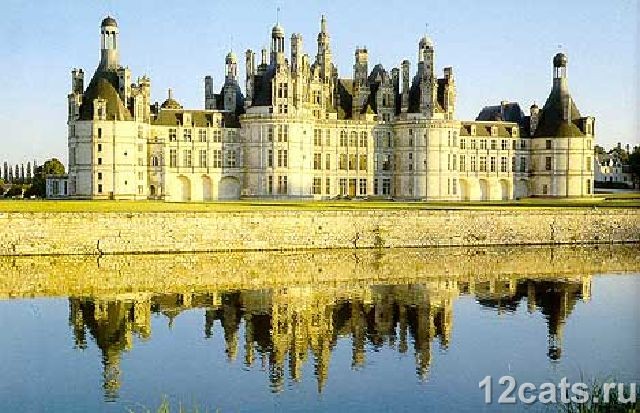 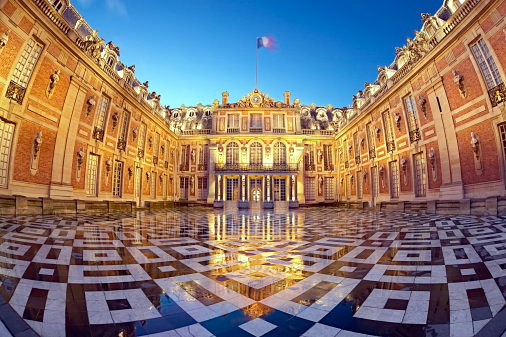 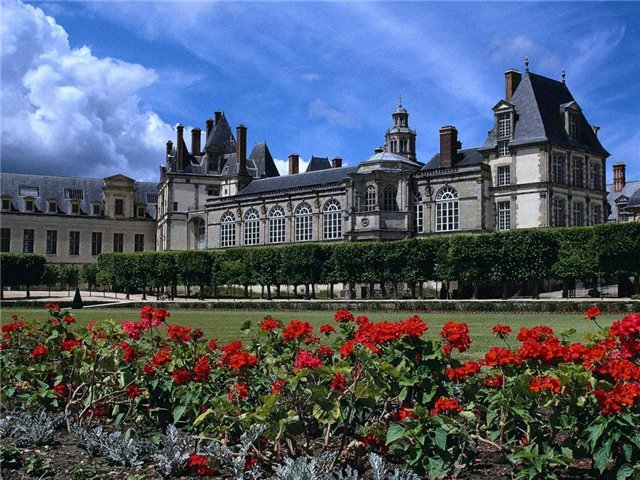 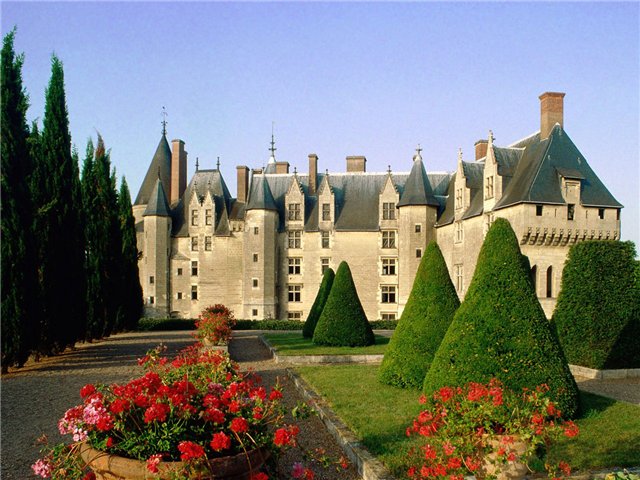 Франція третя за величиною європейська країна після Росії та України
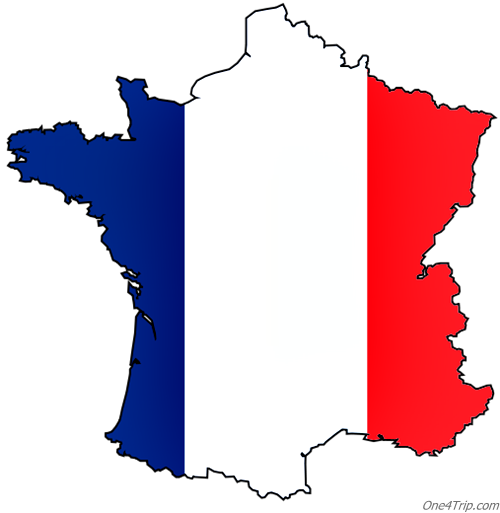 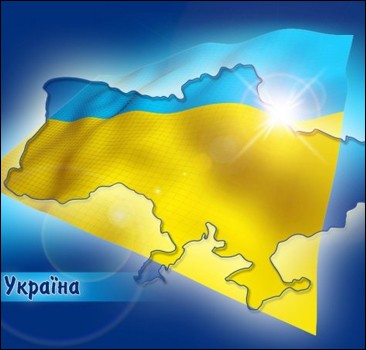 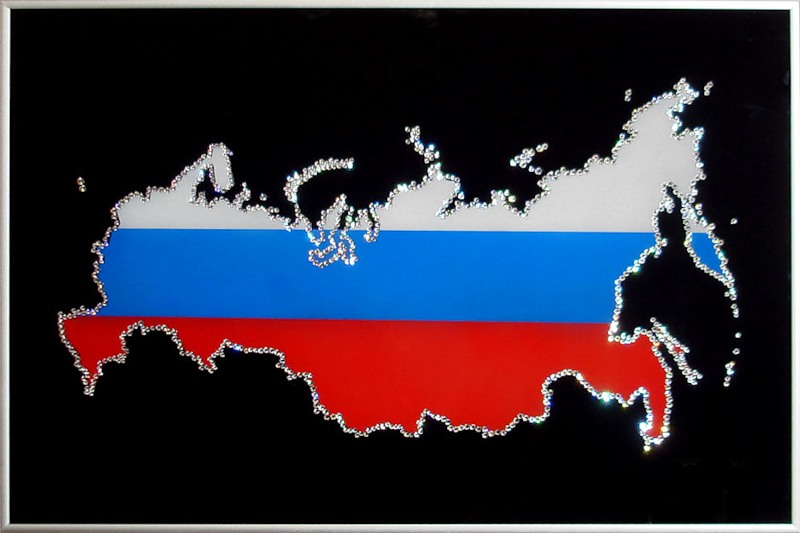 Франція - найвідоміша виноробна країна в світі і найвідоміші в світі лікери теж тут виробляються
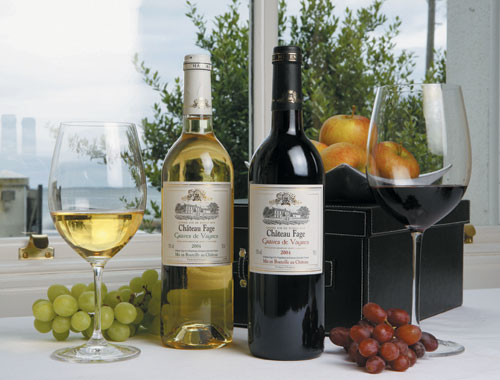 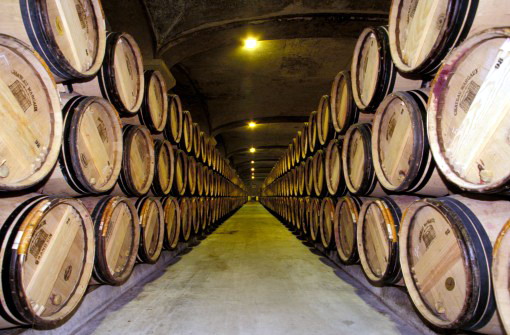 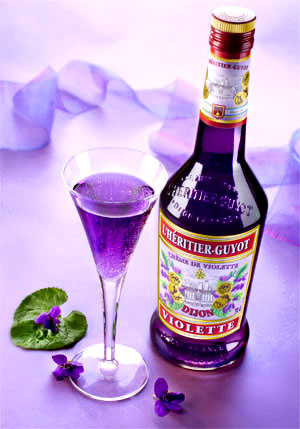 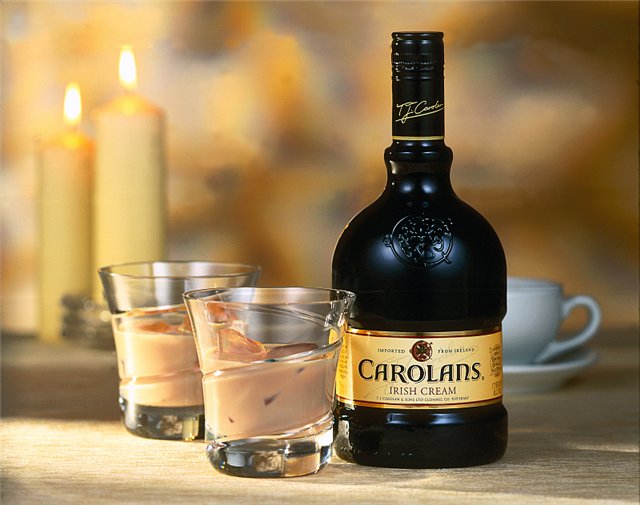 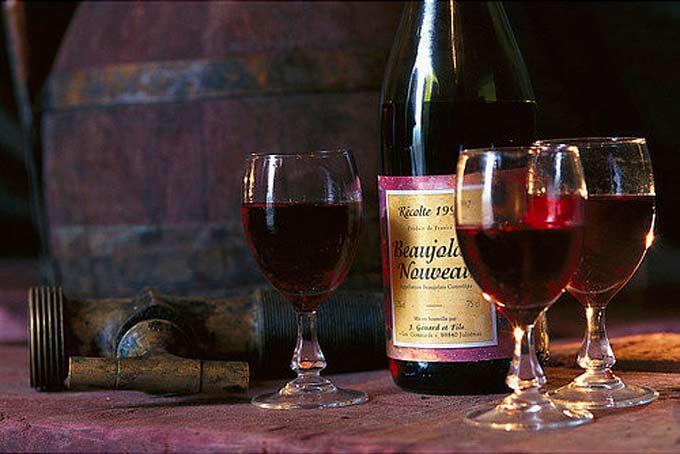 Понад 10% населення Франції складають емігранти                     (велика частина з них мусульмани)
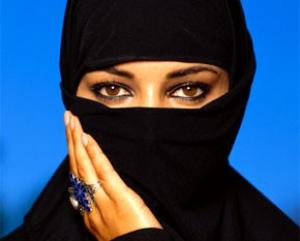 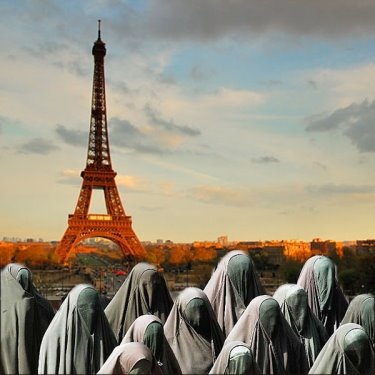 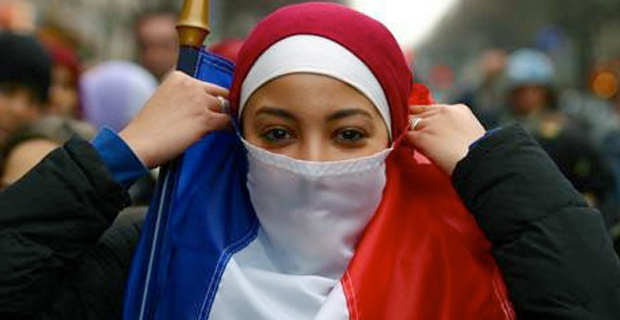 Французька мова була міжнародною до початку 20 століття. Зараз французька мова є державною в 30 країнах. Нею говорять 270 мільйонів чоловік
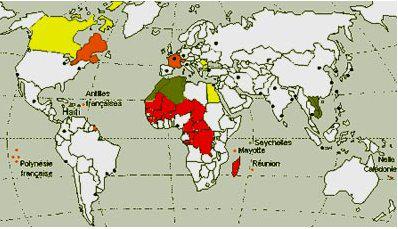 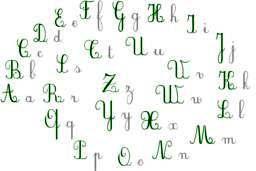 Країни, які розмовляють французькою мовою
Нікотин назвали на честь Жана Ніко, французького дипломата і вченого, який в 1559 році створив перший у Франції тютюновий завод
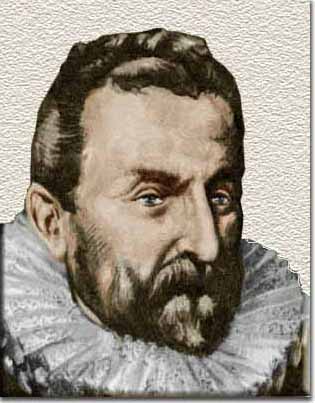 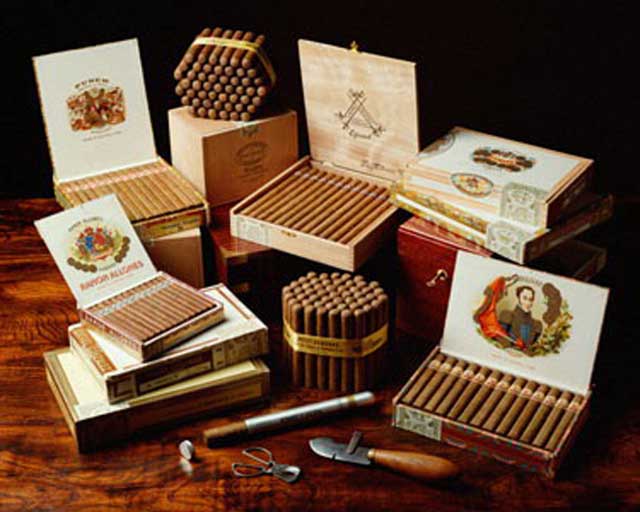 Традиція прикрашати ялинку на Новий рік прийшла до нас з Франції
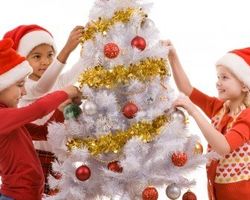 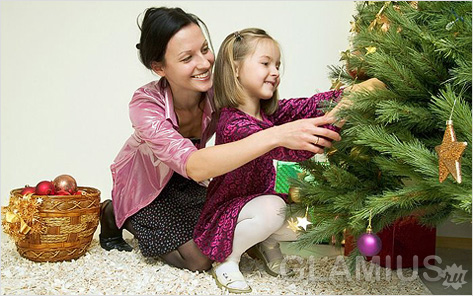 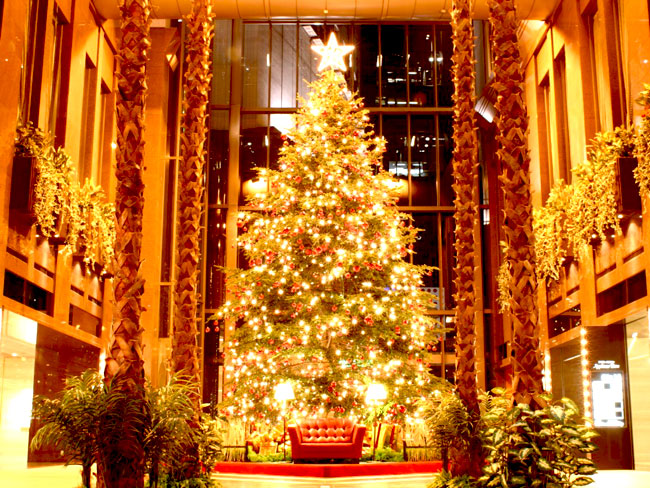 У Франції виробляється більше 300 видів всіляких сирів
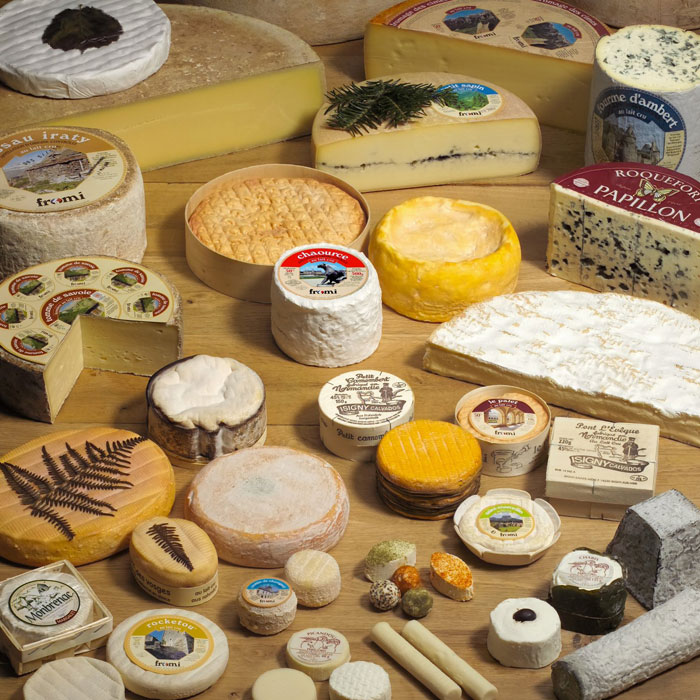 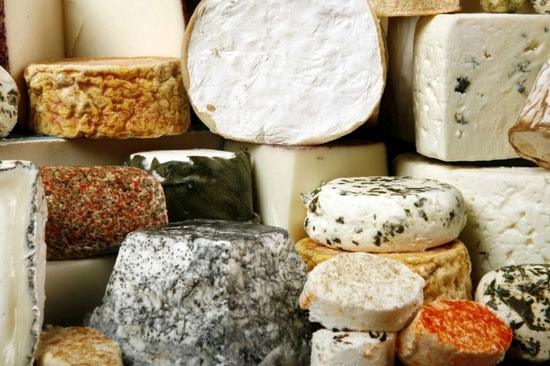 Франція - сама туристична країна в світі. Щороку її відвідує понад 67 млн. туристів (це більше, ніж все населення країни)
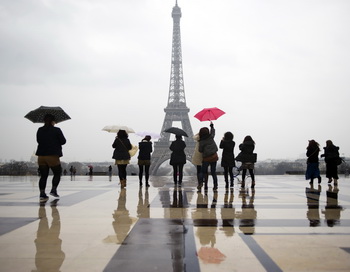 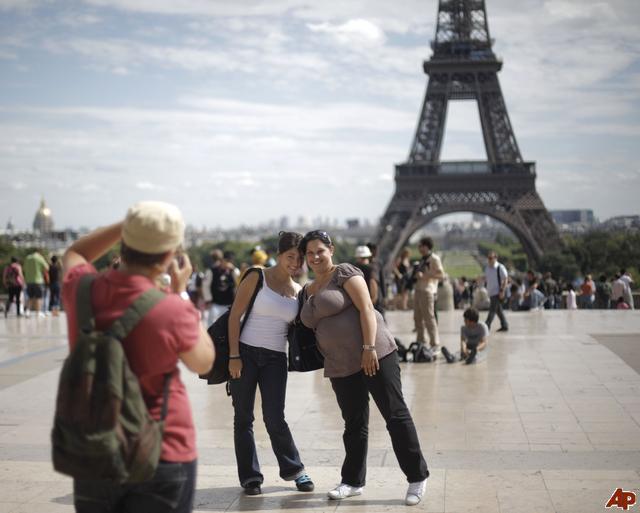 Кожен день у Франції виходить як мінімум по 2 кулінарних книги
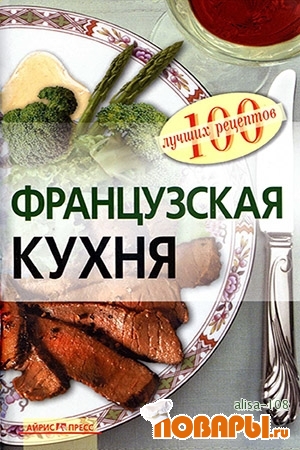 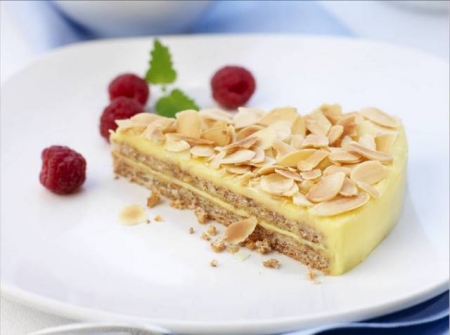 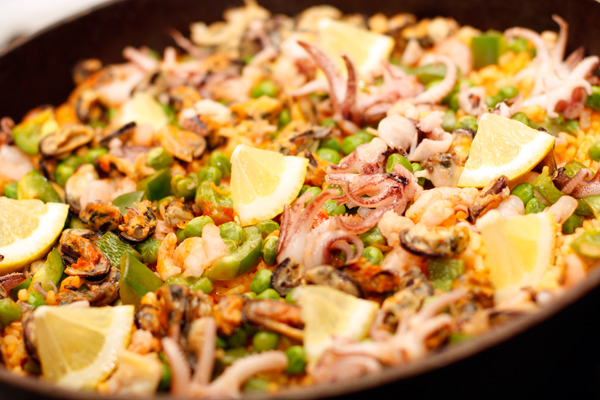 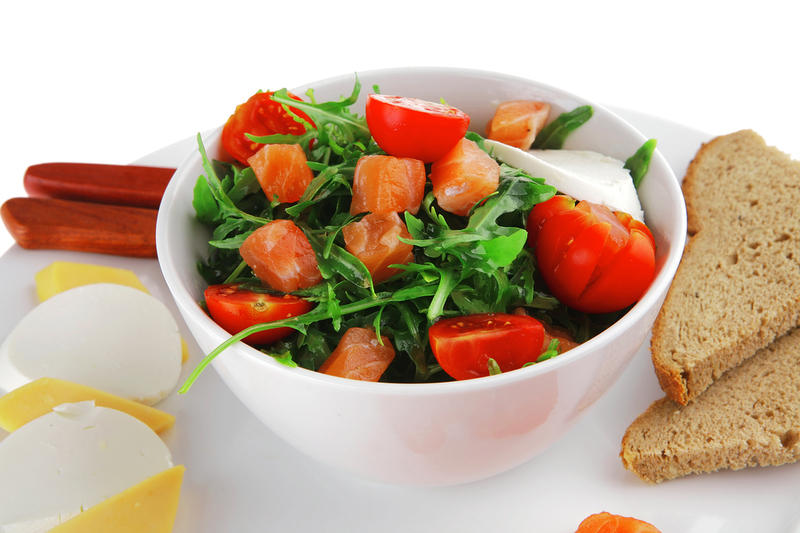 Відомі французькі винаходи: калькулятор, швидка допомога, повітряна куля, парашут, підводний човен
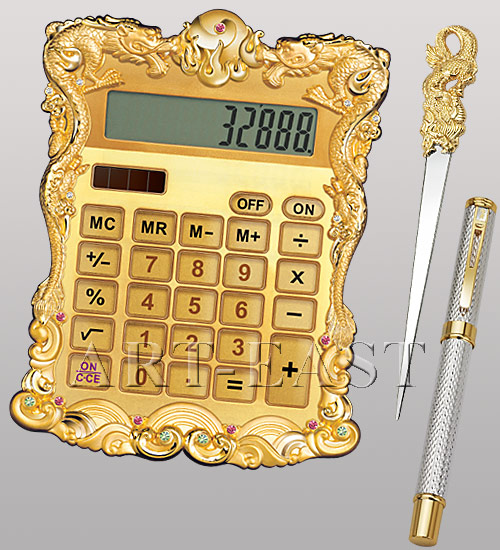 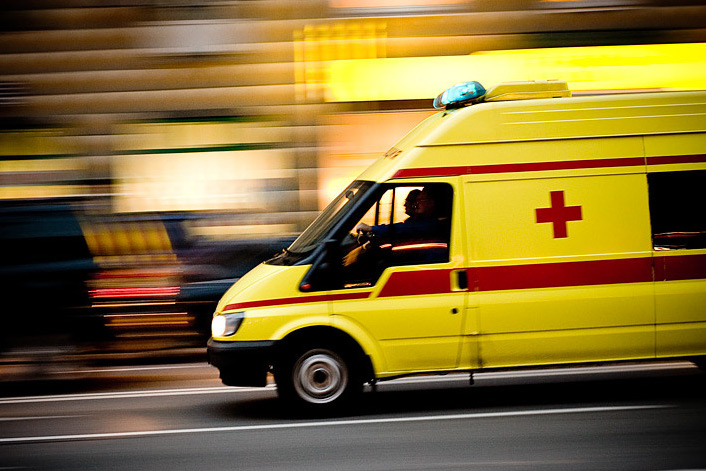 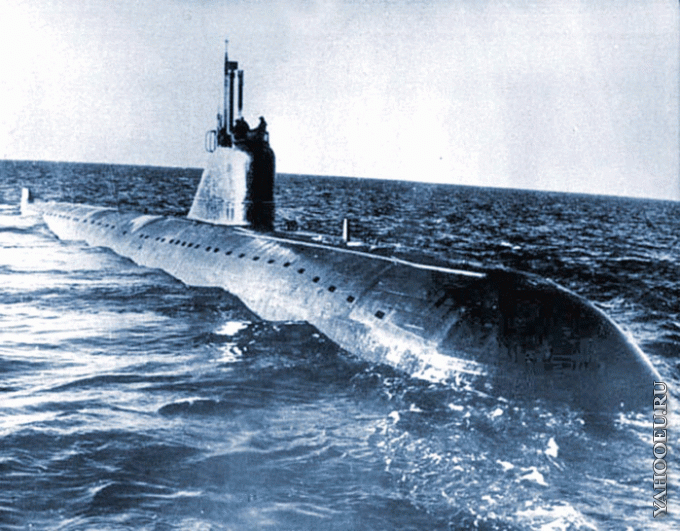 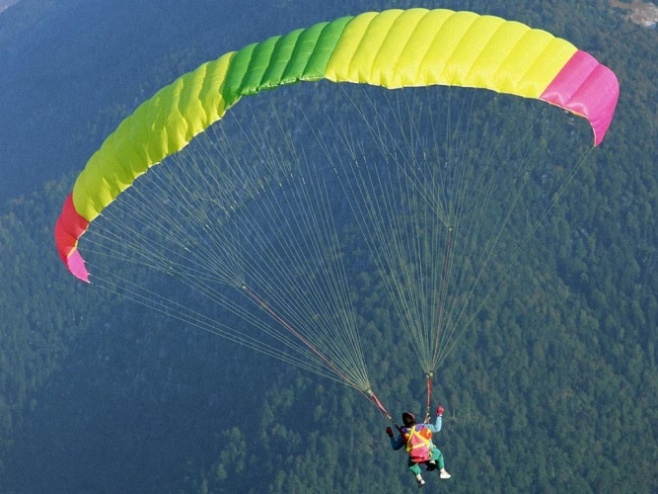 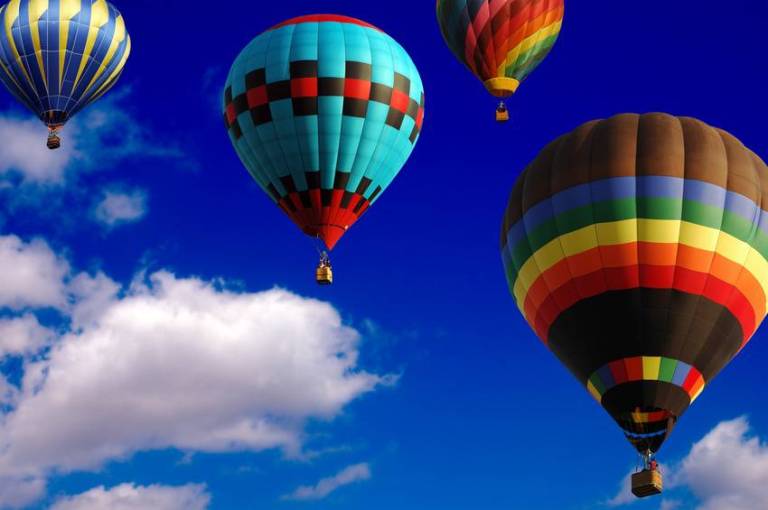 Вважається, що 1 квітня (день сміху) виник у Франції
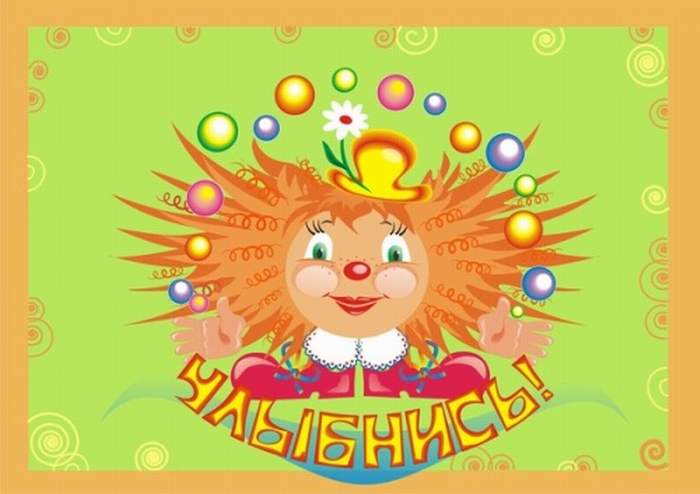 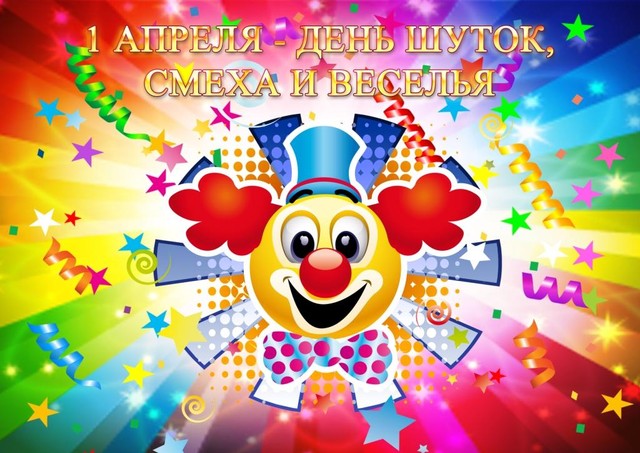 Францію по праву можна назвати країною поцілунків. Тут прийнято цілувати один одного в щічку при вітанні, причому ця традиція прижилася навіть між чоловіками.
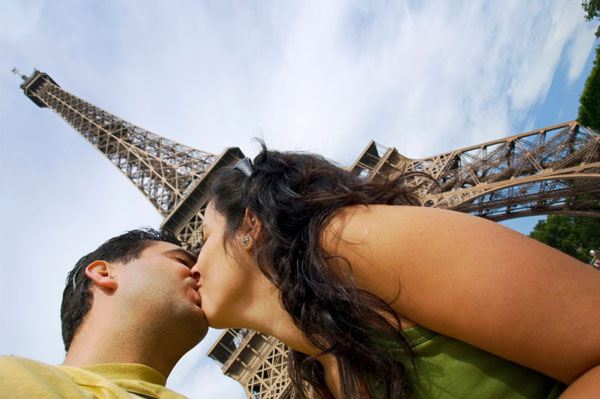 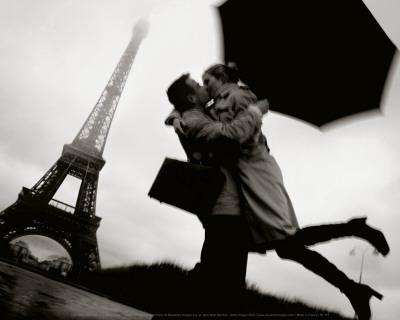 Францію вважають світовою столицею моди
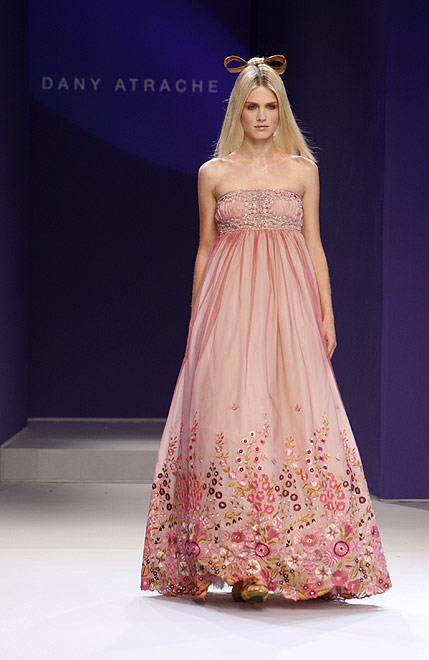 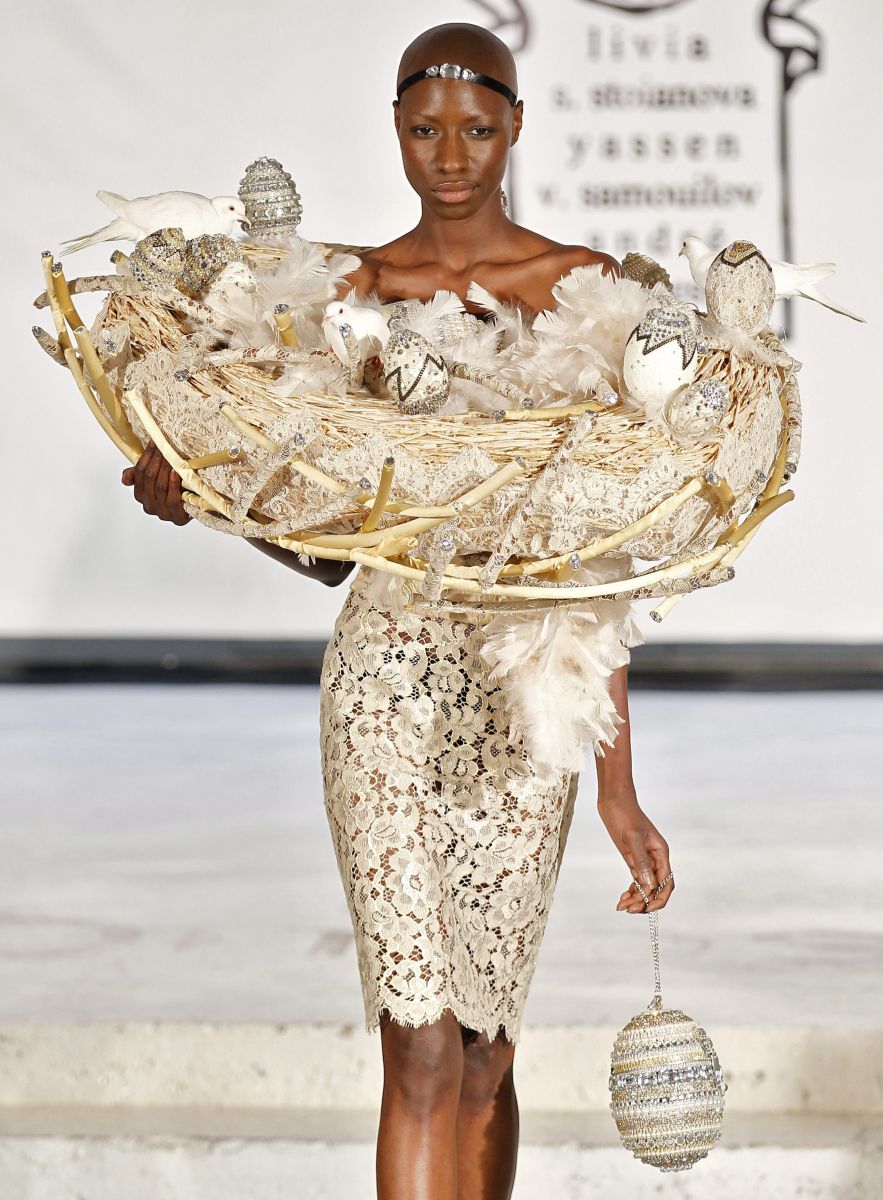 Французи славляться тим, що люблять їсти жаб’ячі лапки та устриці
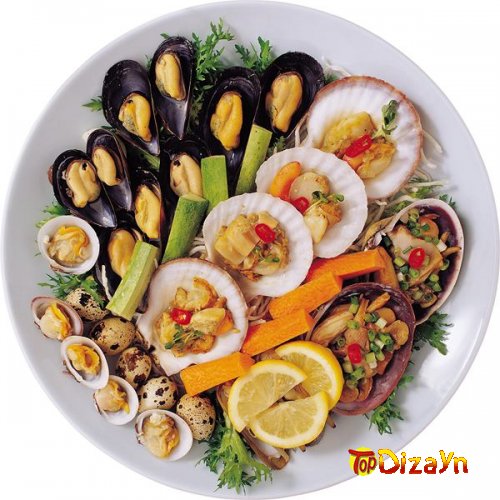 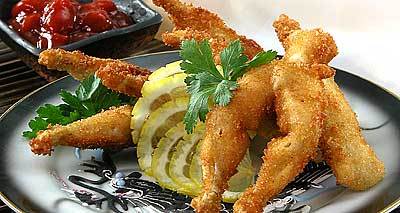 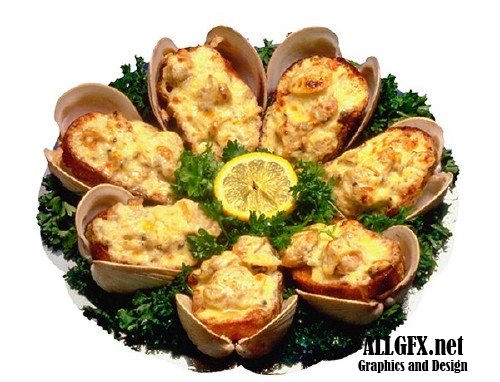 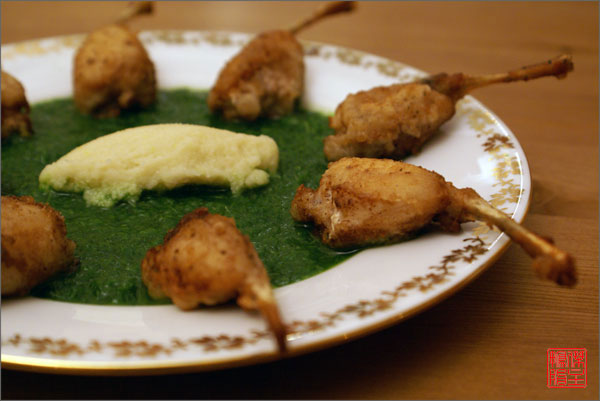 Мінімальна заробітна плата у Франції складає близько 1000 євро
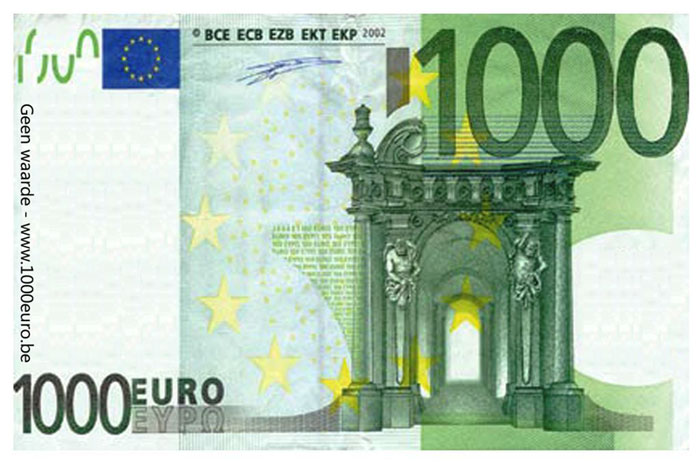 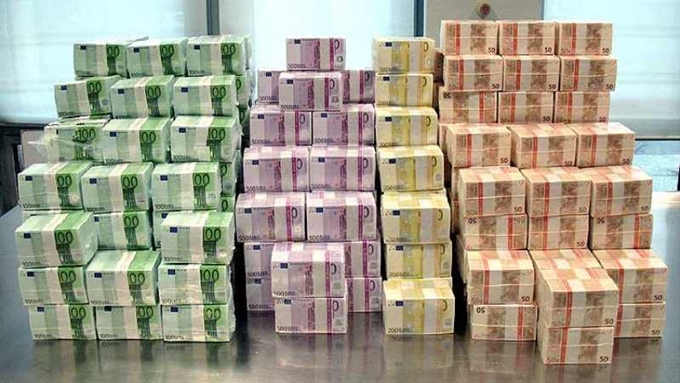 Найпопулярніші види спорту у Франції футбол, баскетбол і регбі. У футбол тут грають всі, від малих до великих, однак якщо ти регбіст, то тобі буде повага і шана
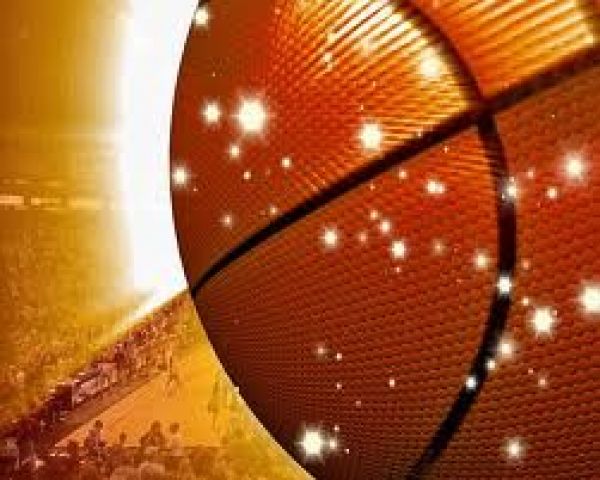 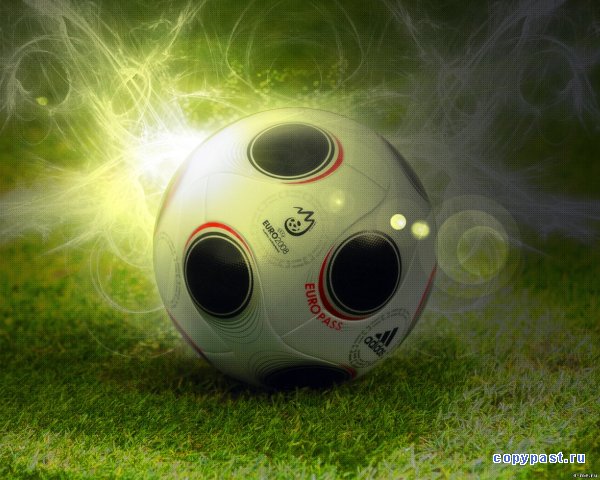 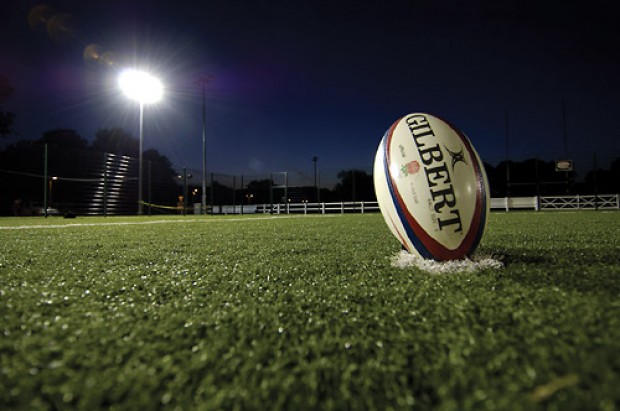 Французи не люблять лаятися, крім того в їх мові майже немає мату, є тільки слово Mierde, яке можна перекласти як «чорт»
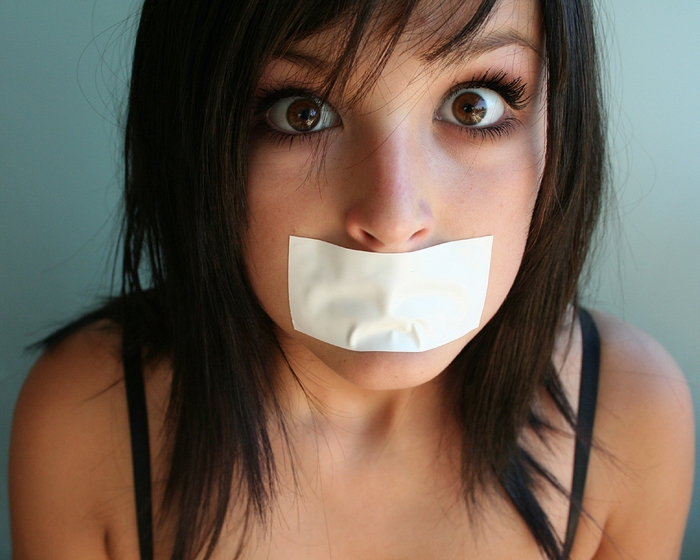 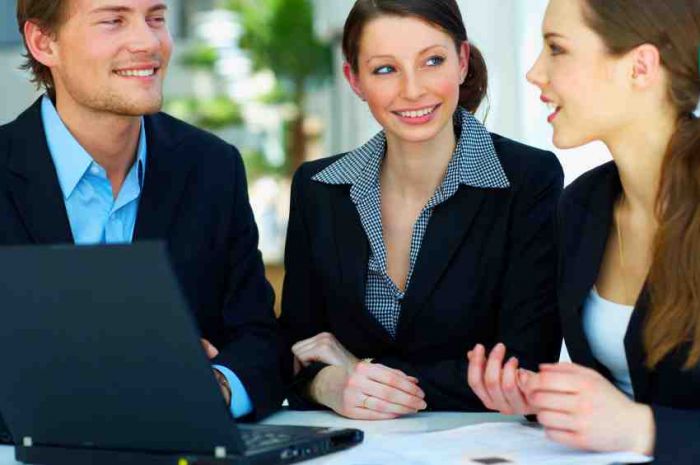 Найкрасивіші місця Франції
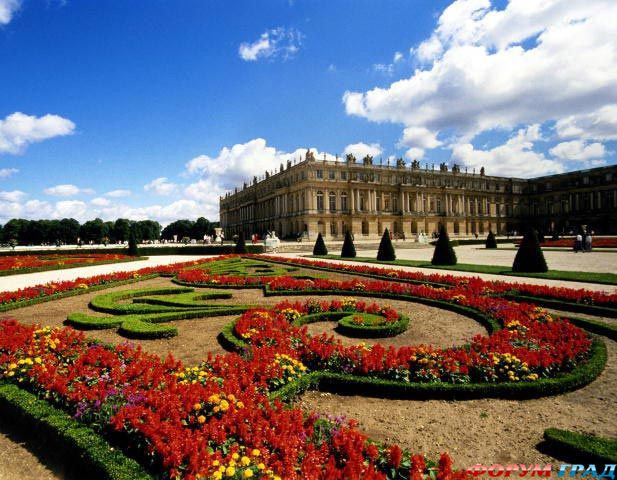 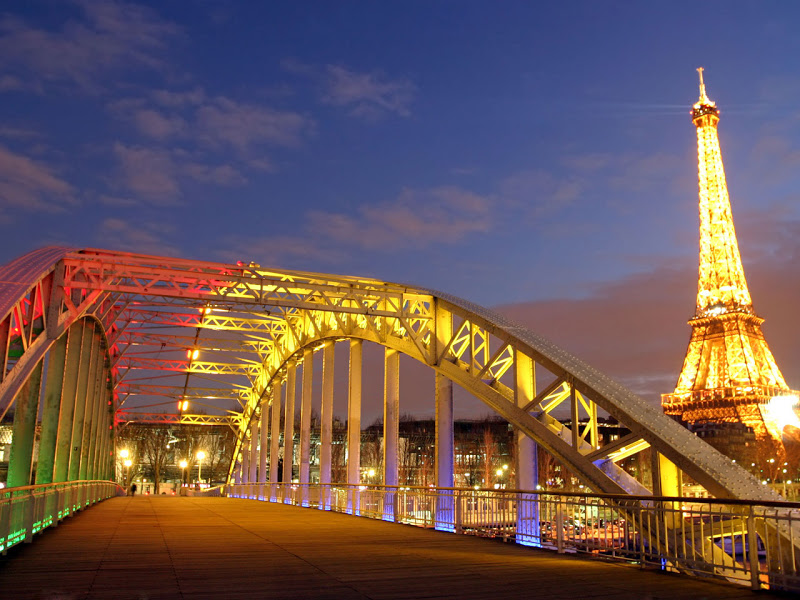 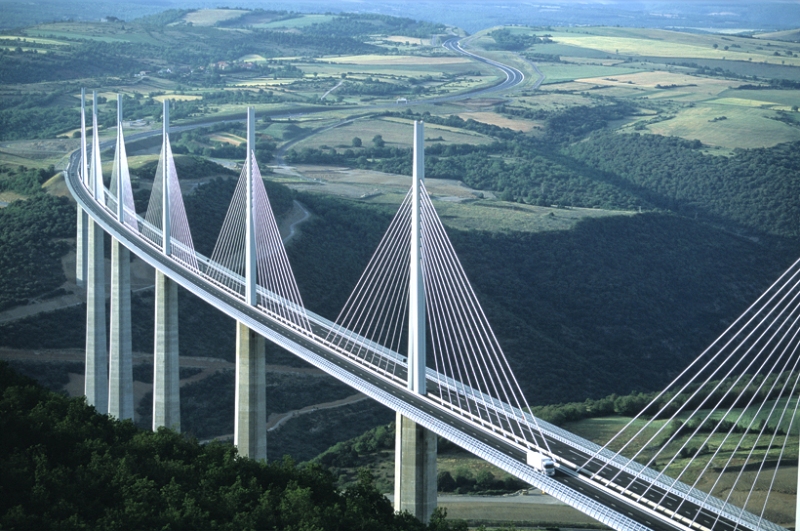 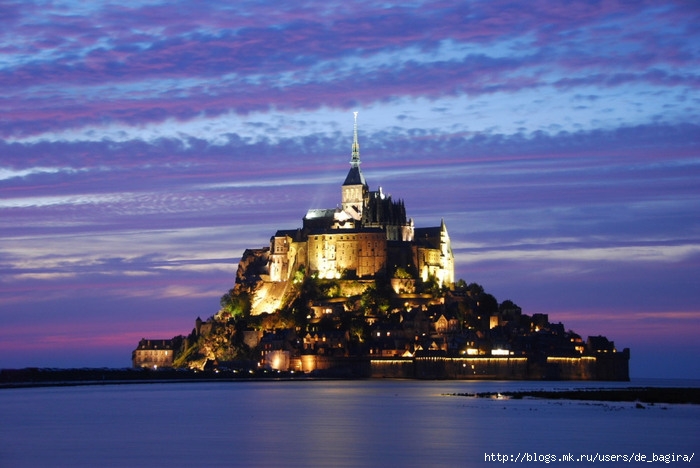 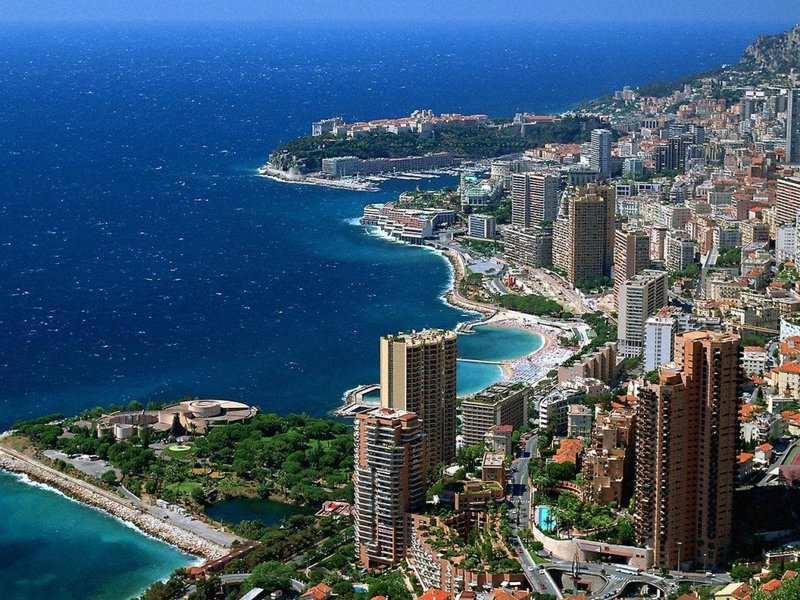 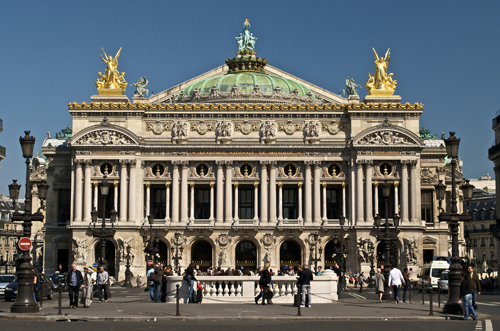 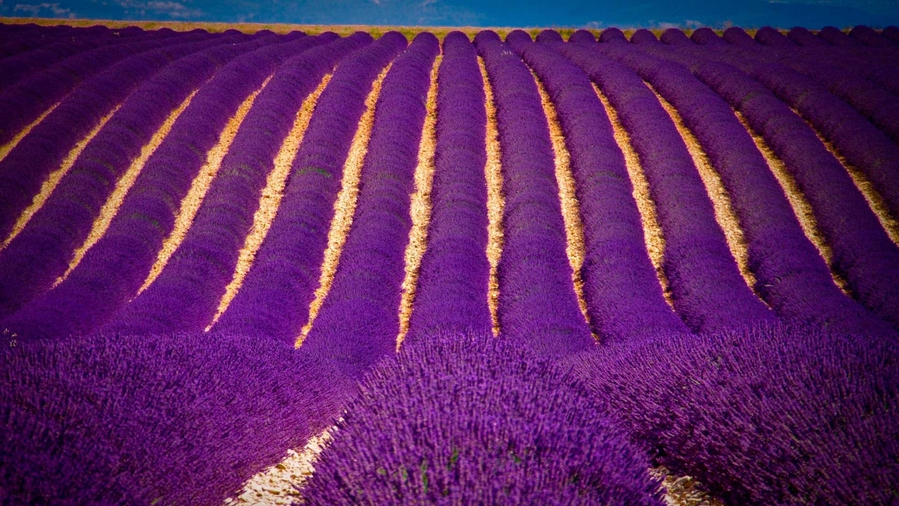 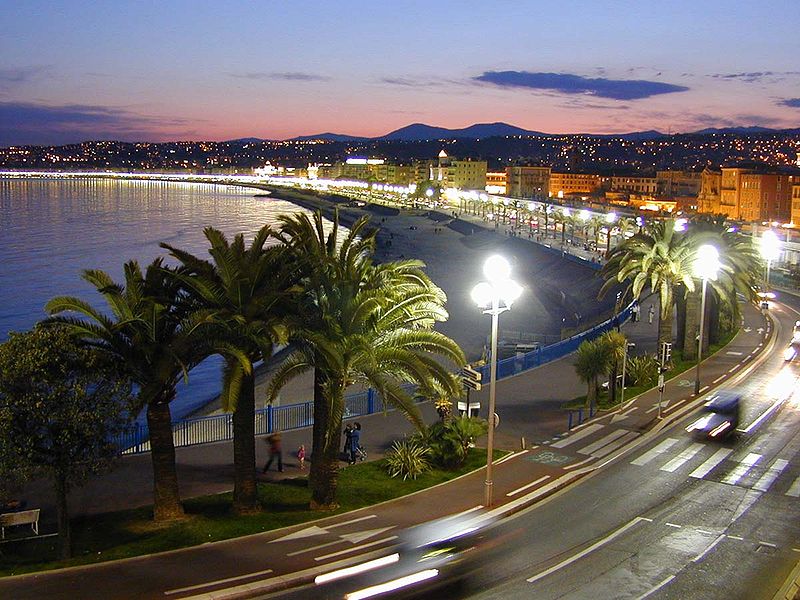 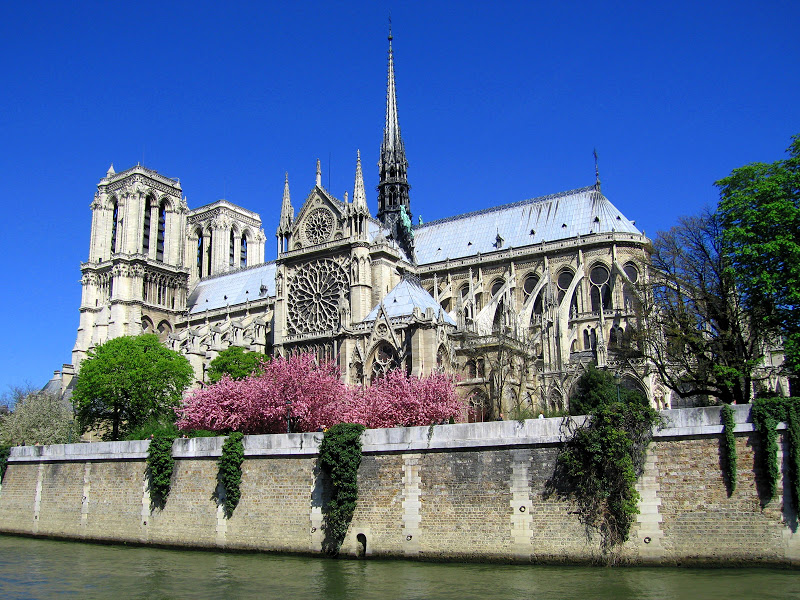 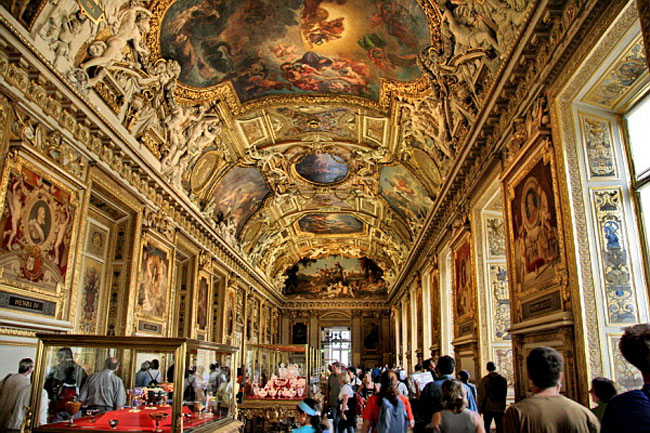 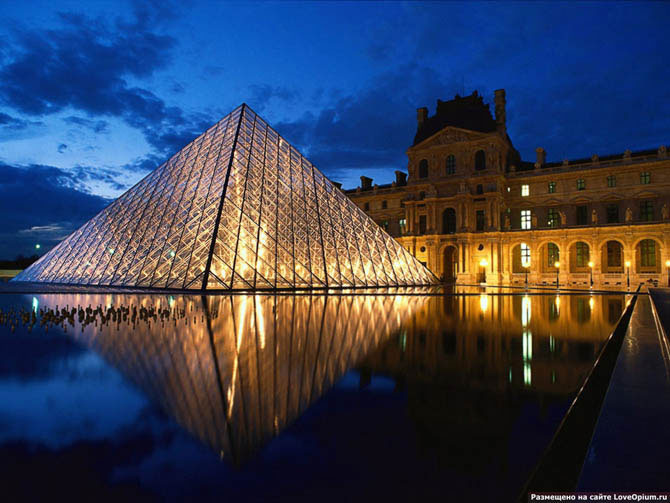 Дякую за увагу!!!